Distributed Coupling Linac for High Charge Electron Bunches
Ankur Dhar, Mei Bai, Zenghai Li, Emilio Nanni, Mohamed Othman, Sami Tantawi, Glen White
Distributed RF coupling changes accelerator paradigm
RF power is coupled directly into each cell
Prevents the need for on-axis coupling
Full system design requires modern virtual prototyping
Linac scale simulation like ACE3P is important for this






Cells can instead be optimized for efficiency (shunt impedance)
Control peak surface electric and magnetic fields as well
RF Power
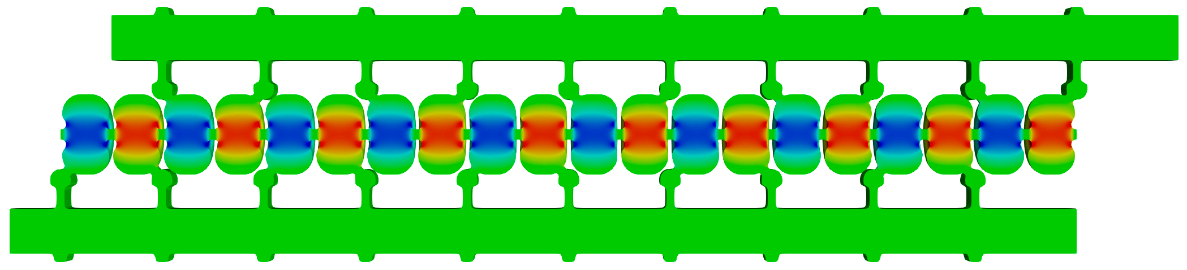 Beam
2
This architecture has already been applied to C-band
C-band structure for C3 has already been tested
Further details were discussed yesterday in Zenghai Li's talk
Applying this efficient design to high charge bunches could provide a pre-injector for colliders or FELs.
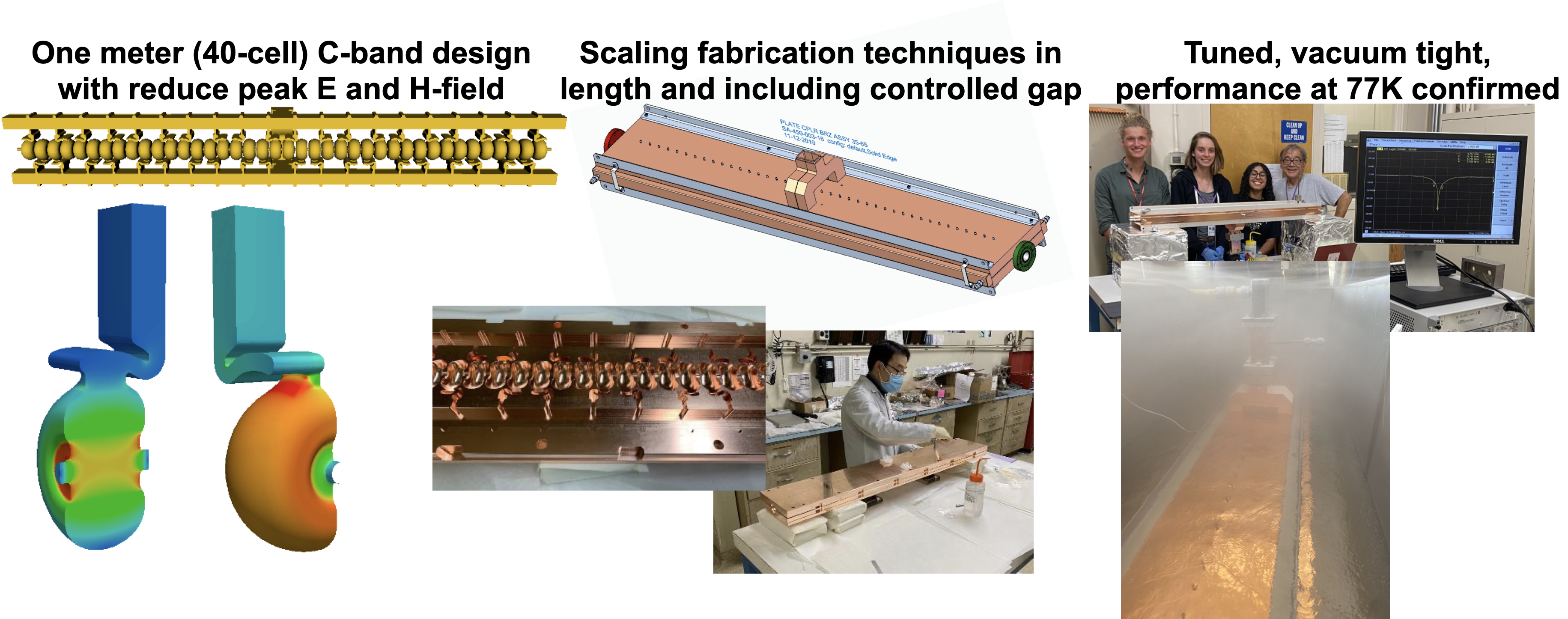 3
S-Band balances shunt impedance with aperture size
High charge bunches would require larger apertures
S-band provides significant larger aperture compared to C-band for a given shunt impedance
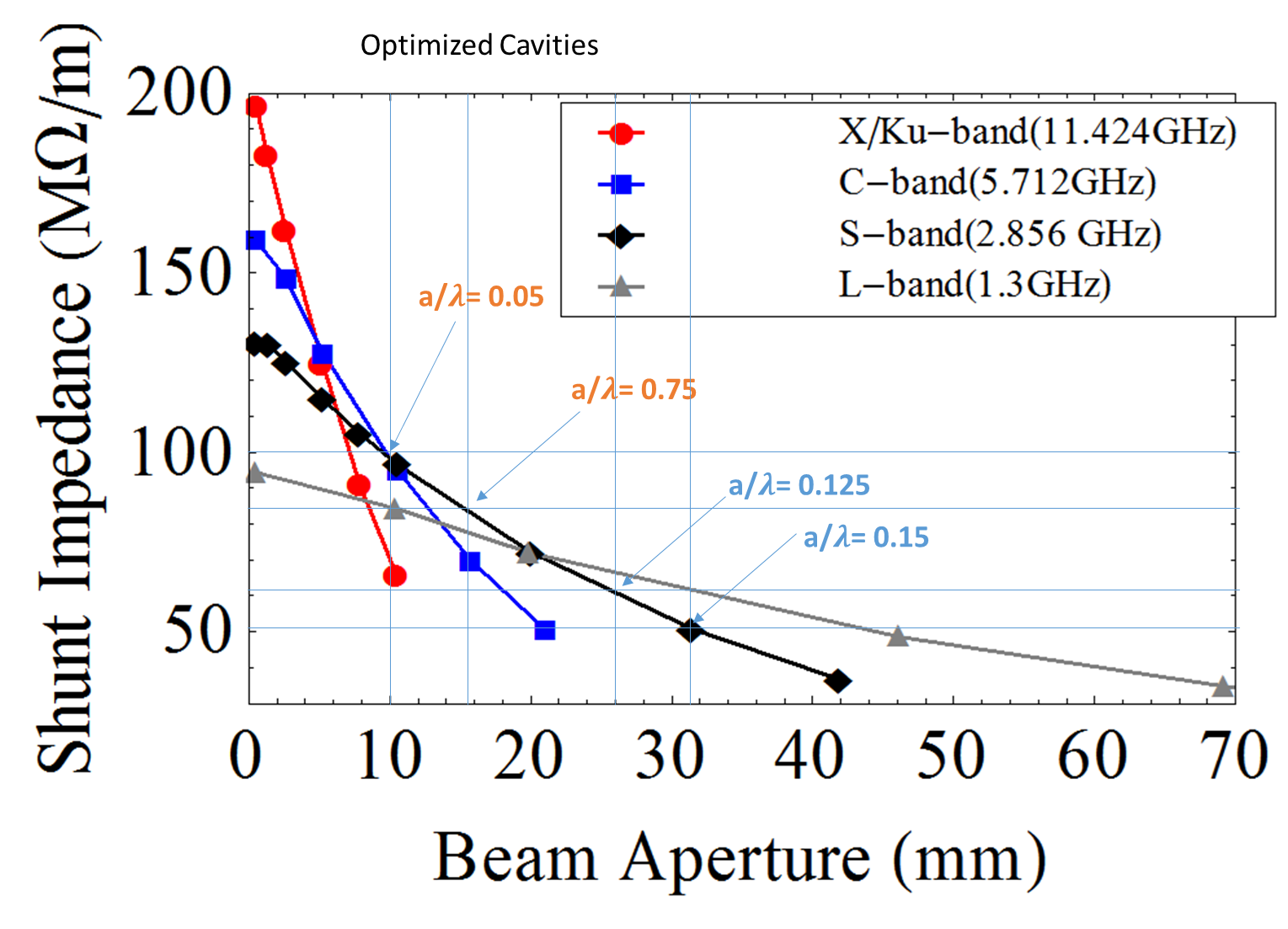 4
Design is underway for an S-band distributed linac
Scaled the C-band manifold by 2 to S-band dimensions
S-band cavities designed with aperture ratio λ/a=0.125
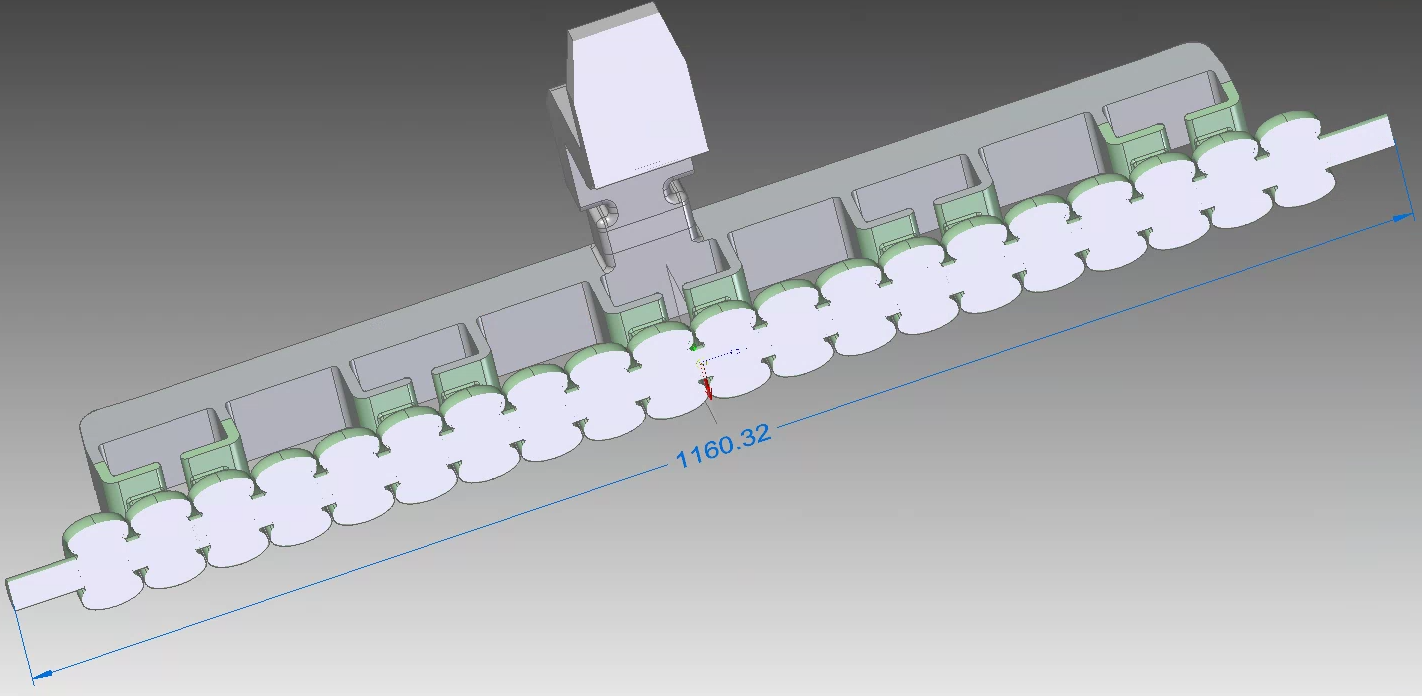 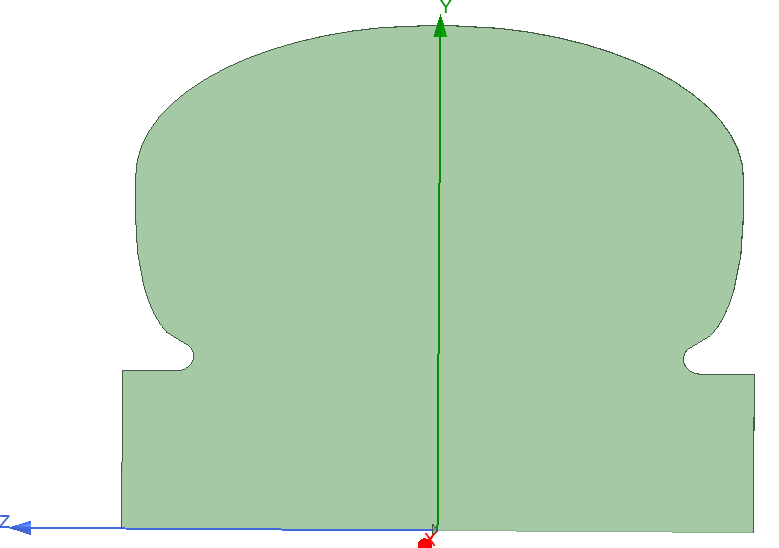 a=13.1mm
p=52.5mm
5
Comparing to EIC baseline shows better emittance
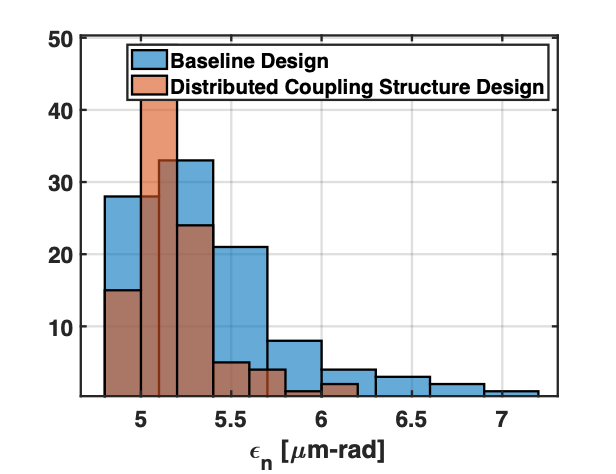 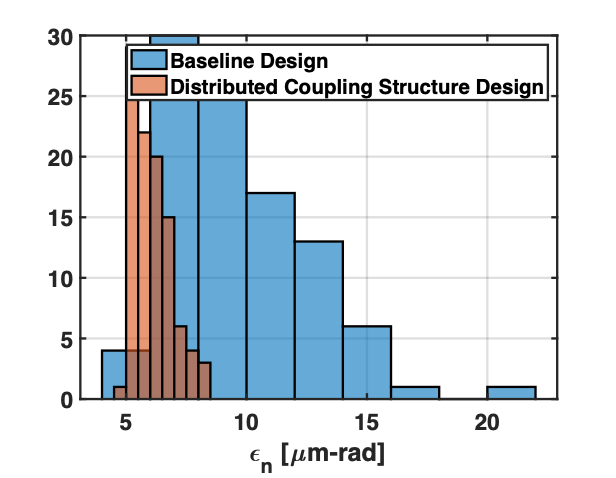 7nC (left) and 14nC (right) bunches were considered
Baseline design for EIC pre-injector was used as comparison for existing high bunch charge linac
6
Comparison of Technologies for EIC pre-injector electron linac
7
This coupling structure provides efficient acceleration for large bunches
Higher performance than current baseline
Up to 14nC of bunch charge with low emittance
Would be useful as a pre-injector for C3 as well
Reduces number of klystrons required providing cost saving and redundancy
Could also provide a useful structure for proton beams or positron capture
8
Wakefields
Longitudinal and transverse wakes used for tracking through accelerating structures*
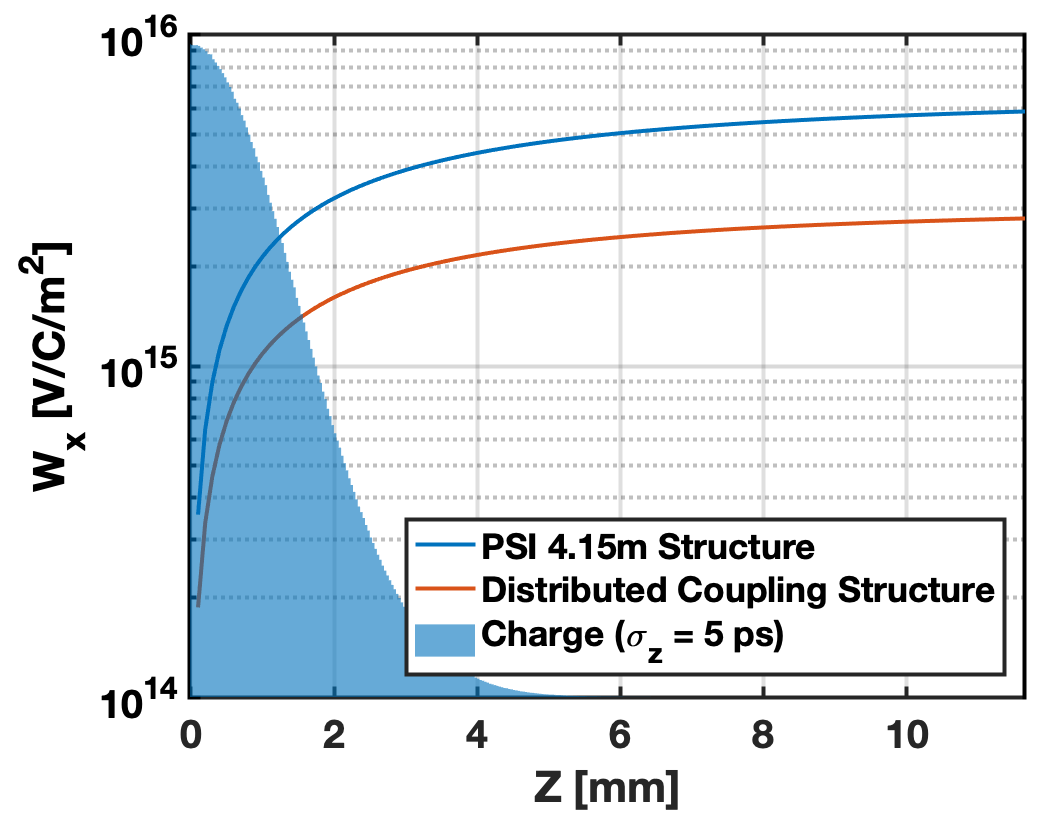 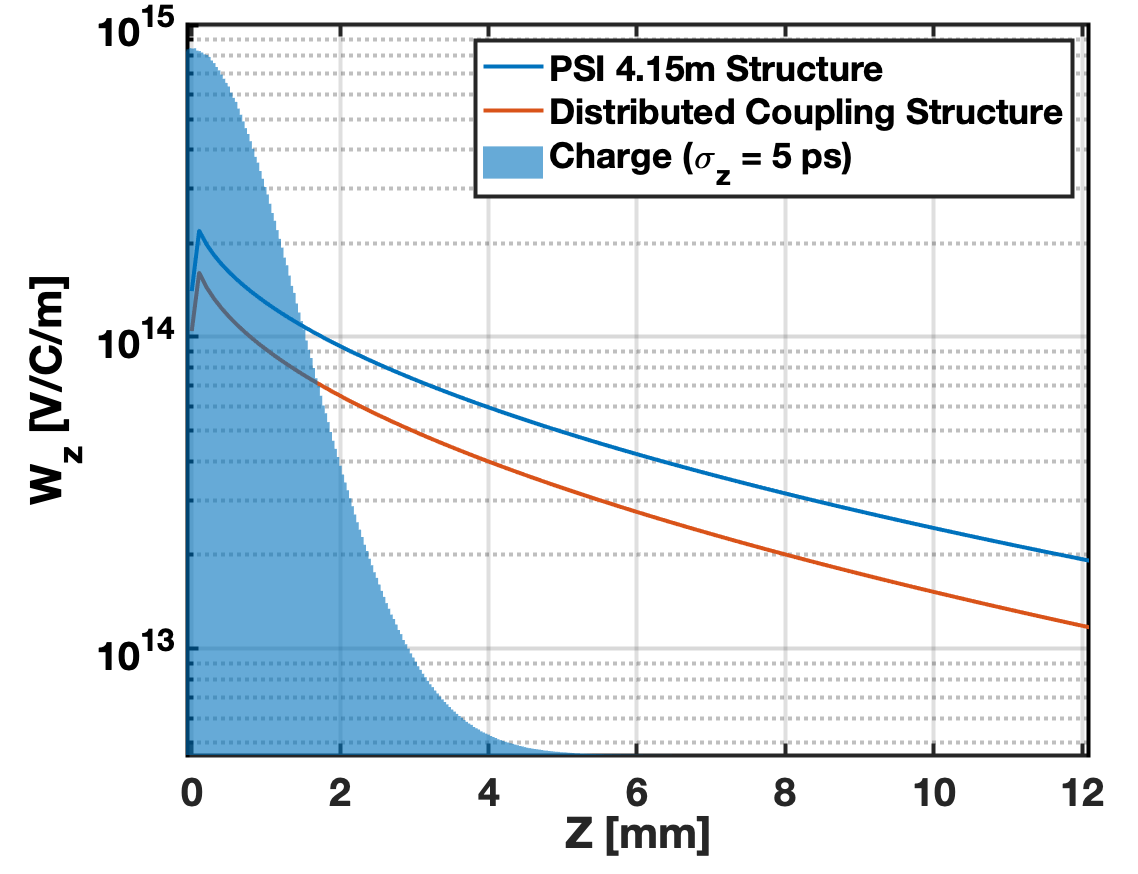 *SLAC SLC 3 meter structure wakes in between DC and PSI
9